慧灯禅修第一册
第一册复习：第一部分
课程目录
三个差别
三殊胜 – 行善修心的究竟方法
生存的方式和生存的意义
佛教徒的生活模式
如何做一个标准的居士
浅谈因果关系
佛法融入生活
三个差别
佛教与外道 – 皈依
世间和出世间 – 出离心
大乘和小乘 – 菩提心
总结 – 理论和修法
[Speaker Notes: 素材天下网 sucaitianxia.com-PPT模板免费下载]
三个差别–佛教与外道
外道与佛教在见修行果方面都有很大的差别
没有一个外道能抉择人无我以上的空性
佛教与外道最重要最关键的差别就是：佛教是皈依三宝的，外道是不皈依三宝的。
[Speaker Notes: 素材天下网 sucaitianxia.com-PPT模板免费下载]
三个差别–世间与出世间
世间法和出世间法的界限 - 出离心
世间和出世间法是依发心而不是外相而区别
出离心的定义：出，离
出离心的修法：四个外加行
修加行的重要性
出离心是菩提心的基础
[Speaker Notes: 素材天下网 sucaitianxia.com-PPT模板免费下载]
三个差别–大乘和小乘
大乘和小乘的区别 – 菩提心
菩提心的定义 – 为度化一切众生而发誓成佛
菩提心基础上的行善都是大乘法。没有菩提心基础上的行善都是世间法或小乘法。
调整自己的心态，必须放弃：
对世间的贪恋
只愿利益自己的想法
[Speaker Notes: 素材天下网 sucaitianxia.com-PPT模板免费下载]
上师教诫与观照内心
希望大家不要把以上所讲的仅仅当做知识来 对待。我不是在介绍佛教文化，而是在讲修行要点 ——什么是修行，修行的时候该怎么做。
所以一定要观察，现在我们是修世间法的 人？还是修出世间法的人？现在我们是修大乘法 的人？还是修小乘法的人？如果时刻提起正念、观 照内心，才谈得上是居士、出家人、修行人。如果没有这样做，修行是没有什么意义的。
[Speaker Notes: 素材天下网 sucaitianxia.com-PPT模板免费下载]
上师教诫与观照内心
假如让我们必须按照佛经的要求全部做到，那 包括我在内都做不到。但是，我们还是要各尽所能地去做，只要能做还是有很大利益。 如果这一世没有真实的菩提心，只有造作的菩 提心，那就如阿底峡尊者所说，这一世发造作菩提 心的人，下一世就可以度化南瞻部洲那么大世界的 众生，他就可以变成这样的一位大菩萨。
[Speaker Notes: 素材天下网 sucaitianxia.com-PPT模板免费下载]
课程目录
三个差别
三殊胜 – 行善修心的究竟方法
生存的方式和生存的意义
佛教徒的生活模式
如何做一个标准的居士
浅谈因果关系
佛法融入生活
三殊胜–行善修心的究竟方法
前行发心殊胜
正行无缘殊胜
后行回向殊胜
教诫
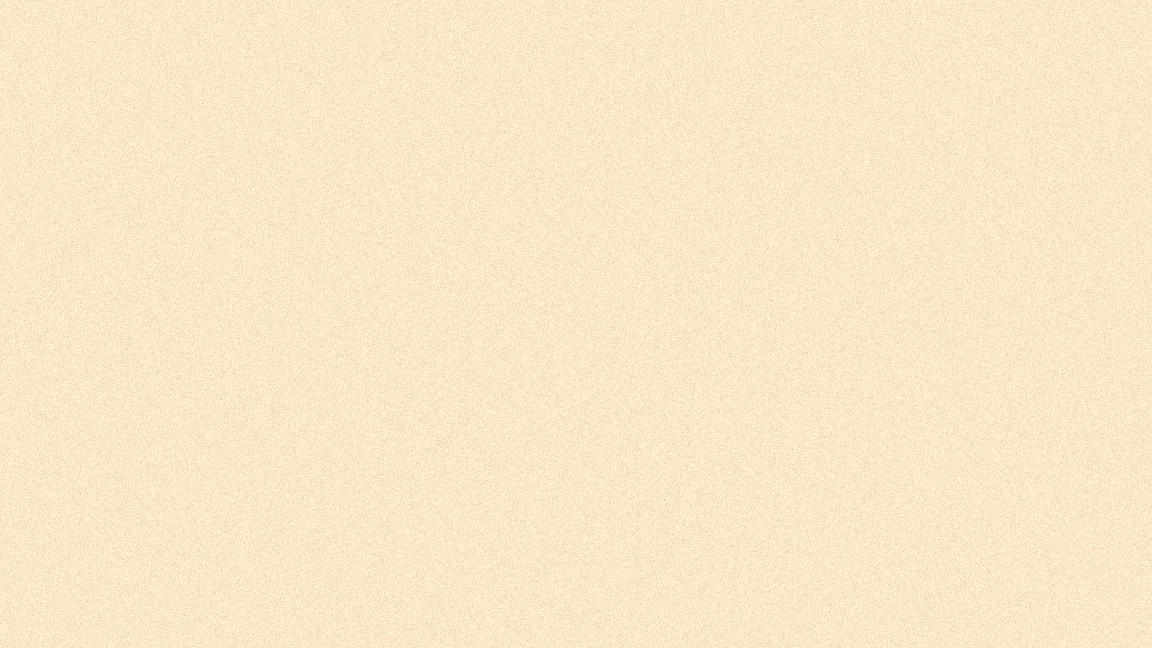 发心殊胜
发心的定义和重要性
发心的类型：
不善，无记，善 （下士道，中士道，上士道）
发心殊胜的修法
断除不善的动机，调整无记的动机，
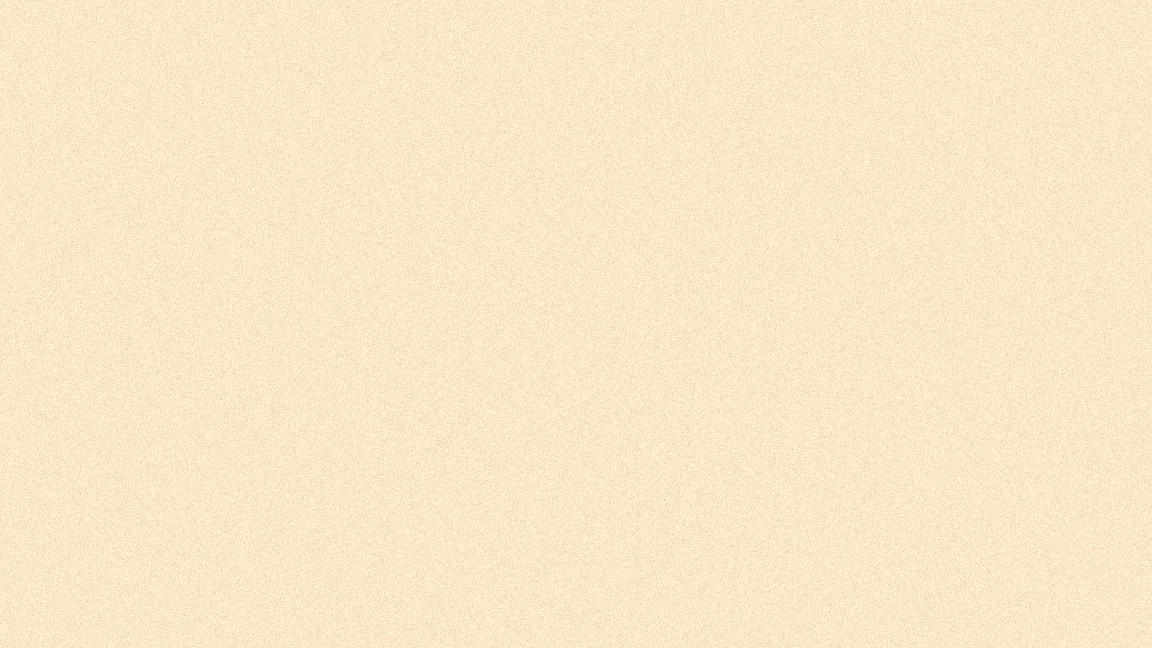 发心殊胜
发心殊胜的修法
菩提心的分类
胜义菩提心
世俗菩提心（愿菩提心和行菩提心）
产生真正的稳固的菩提心极难，但是可能的，只要去努力投入，菩提心的修法就是针对像我们这样没有入门，没有发菩提心的人而言的。
以慈悲喜舍四无量心的修法为门径，修出慈悲心，再一步一步地修出菩提心。
发愿：“诸佛菩萨如何发愿，我亦如何发愿。”
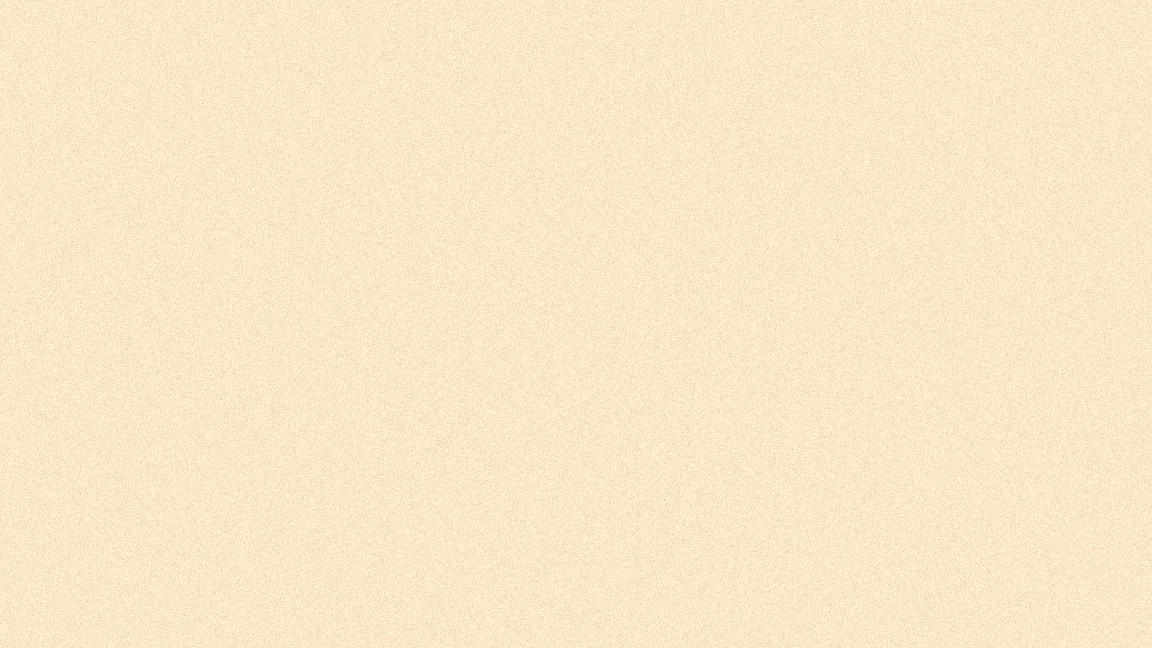 无缘殊胜
无缘殊胜的定义
在如梦如幻不离空性境界的同时，去行持布施，持戒等六度。亦即做到三轮清净
如何理解空性
无缘殊胜的修法
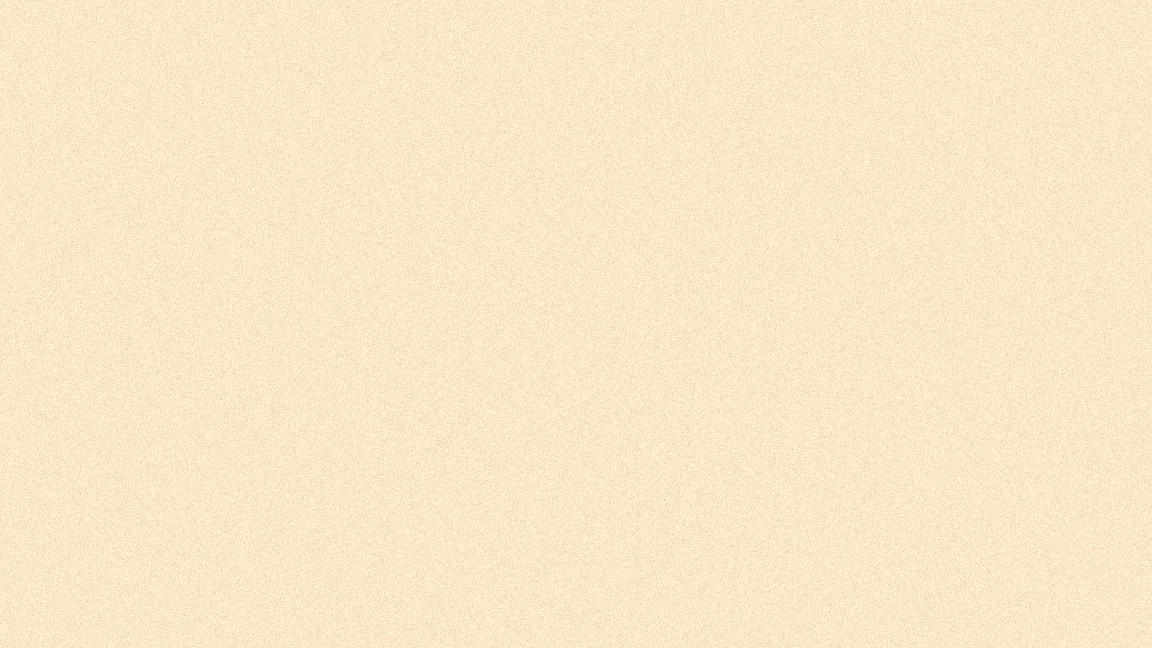 无缘殊胜
如何理解空性 
空性不是什么都没有。空性讨论的是世界存在的形式：凡夫认为感官所感知的世界真实地存在着，而佛的智慧告诉我们世界是虚拟的如梦如幻的。

凡夫依赖于自己的感官来判别世界的真实与否，但我们感官的灵敏度会改变的，一旦改变，这个世界的真实性就随之改变
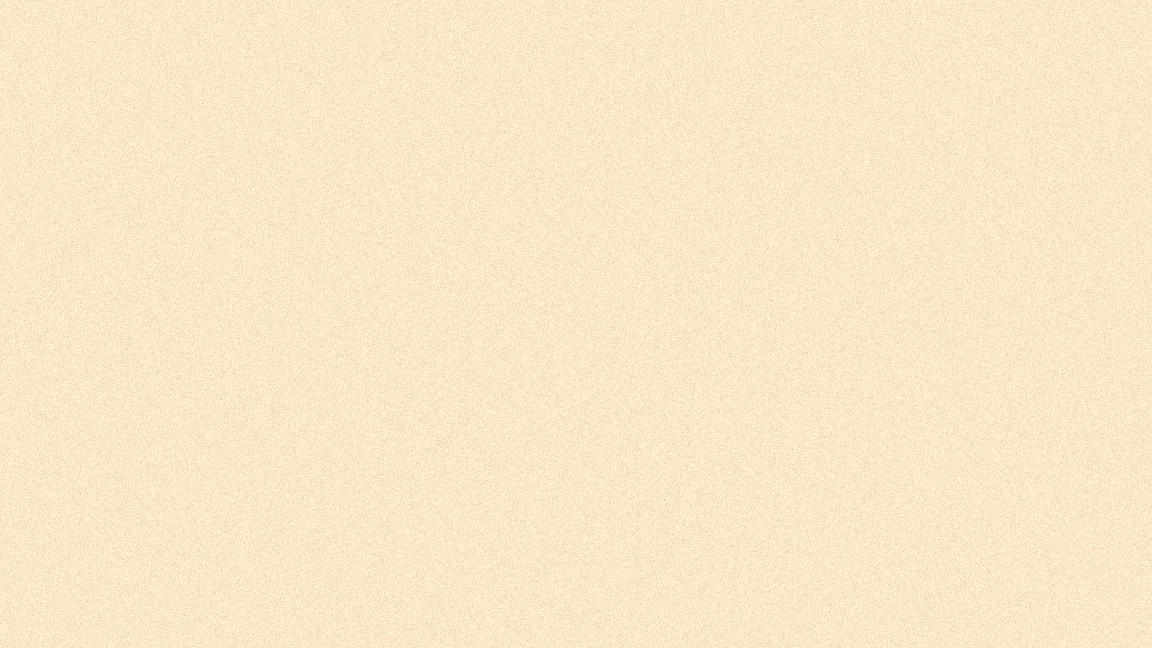 无缘殊胜
学习空性的功德
当我们对空性开始产生一点点怀疑的时候，或仅仅是听到空性，就预示着我们很快就要解脱了。

空性和菩提心相结合，形成完美的大乘道。我们不会堕于两边：智慧让我们不再堕入轮回，大悲心免于我们趋入小乘。不离轮回而又超越轮回。
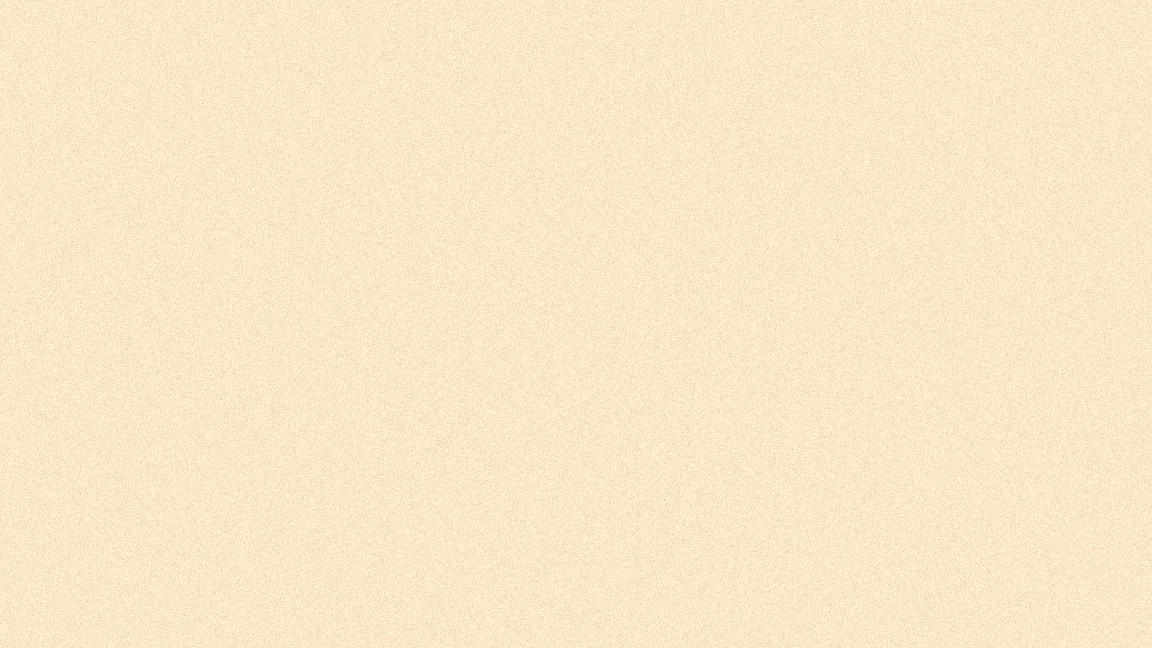 无缘殊胜
无缘殊胜的修法
真实的无缘，登地菩萨的境界
相似的无缘，理论上了解，逻辑上分析
无缘的最低标准，行持善法时专心一意。
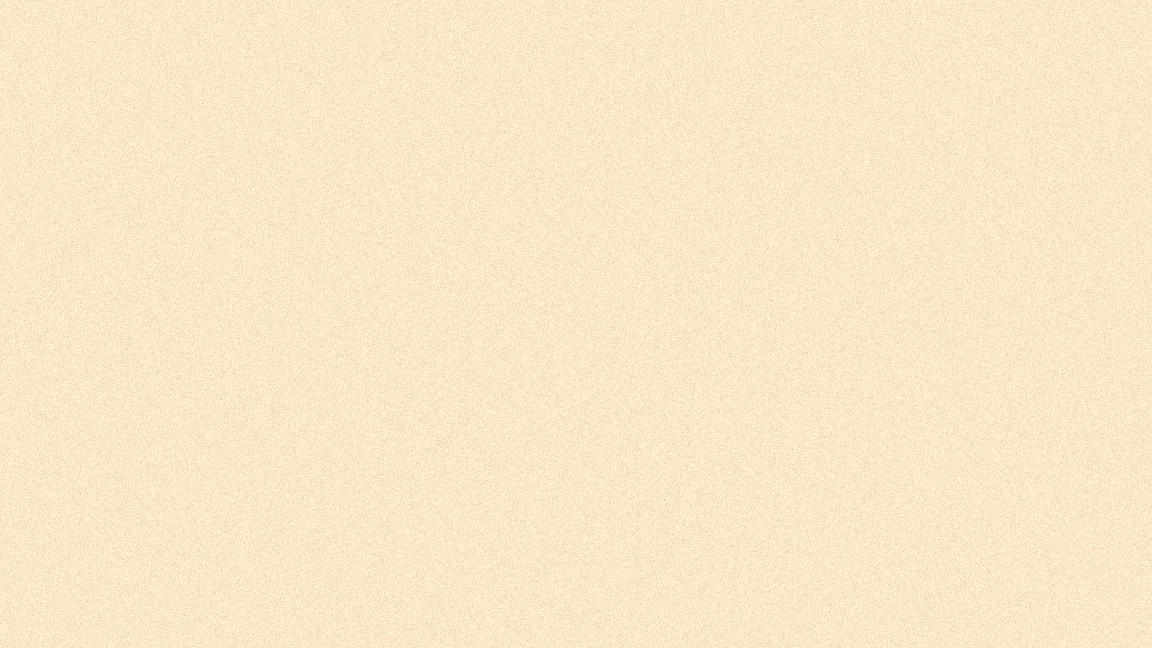 回向殊胜
回向的定义和必要性
摧毁善根的因素：颠倒回向，后悔，炫耀，嗔恨
回向的功德
为菩提而回向的善根一般不被摧毁
善根分享给越多的众生，善根的功德越广大
回向殊胜的修法
我们现阶段可以行持的修法 - 念诵佛菩萨做的回向文
上师教诫与观照内心
也许很多人以前也知道三殊胜，但仅仅知道是不够的，关键问题在于能否做到。若不能做到，我认为就没有必要听更多的法，先把听到的法落实到行为上，做到一个，再听下一个。就像在走路时， 如果能先看清眼前的十几米路，就可以稳稳当当地 往前行进。如果始终寸步未行，那么，即使前面一百公里、一千公里的路况你都能了然于心，也是于事无补的。 

所以，要做一名真正的佛教徒没有那么容易， 但大家也不用因此而灰心失望。发起出离心、菩提心，完全是人，而且是像我们这些末法时代的凡夫俗子所能够做到的。所以，我们既不用太气馁， 也不能太傲慢，而是要如实地衡量自己，对自己有一个正确评价，并时刻激励自己：“我必须努力改善、不断进步，决不再做名义上的修行人！”
上师教诫与观照内心
要作小乘的修行人，第一个条件 就是必须要有坚定不移的出离心——非常讨厌世间圆满，并不遗余力地希求解脱。我们做到了吗？ 如果没有，就算不上是小乘的修行人。

 而大乘的修行人，又必须具备百折不挠的菩提心，能无自私、无条件地付出，我们能作到吗？如果不能，则也算不上是大乘的修行人。 

如果我们既不是大乘的修行人，也不是小乘的修行人，那么，从严格的意义上来讲，我们就根本不是佛教的修行人。那么，我们是什么呢？只是信 仰佛教，信仰释迦牟尼佛，平时念念咒、做做善事， 比不信佛的人稍强一筹的人而已。
上师教诫与观照内心
我们要了解基础的修法，并且加以重视。 如果没有加行基础，就妄想一步登天去修学高深之法最终必然会因根基不成熟而一事无成。

对这一世的最低要求，是要进入大乘菩萨的资 粮道， 步入大乘资粮道的首要条件是什么呢？就是要有不造作的菩提心。

我们必须清醒地认识到，如果今生没有走出第一步，下一世想再获得人身，都难上其难，继续修行的机会就更是微乎其微。所以，我们今生一定要能迈出这一步，菩提心本身所具有的加持力，就能让我们拥有继续修行的机缘。所以，第一步非常重要。
上师教诫与观照内心
我基础的修法只有两个，一是出离心，二是菩提心。出离心要从人身难得、寿命无常、因果不虚、 轮回过患这四个外加行修起。而世俗菩提心可以以慈悲喜舍 四无量心的修法为门径。

如果现在肯踏实地去做，每个人都能生起无伪的菩提心。因为，释迦牟尼佛所传的菩 提心修法，主要就是针对像我们这样没有入门、没 有发菩提心的人而言的。

为什么我要反复强调这些基础修法呢？因为这样反复，就可以使人有更深刻的感受，就能更重视这些基础。如果我只是轻描淡写地随口带过，你们就不会有深刻的体会和印象。出离心和菩提心是贯穿于修行始终的中心要点。

总之，目前对我们而言，唯一最关键的、最重要的就是出离心和菩提心。
课程目录
三个差别
三殊胜 – 行善修心的究竟方法
生存的方式和生存的意义
佛教徒的生活模式
如何做一个标准的居士
浅谈因果关系
佛法融入生活
生存的方式和生存的意义
为什么要区别生存的方式和生存的意义
生存的方式
生存的意义
[Speaker Notes: 素材天下网 sucaitianxia.com-PPT模板免费下载]
3.1 - 为何要区分生存的方式和意义
藏传佛教最讲究次第。基础很关键，就是出离心和菩萨心。出离心的第一步就是要区分我们生存的方式和意义。
现在很多人，包括不少学 佛的人都把生存的方法和生存的意义混为一谈，除 了生存的方法以外，没有生存的意义
[Speaker Notes: 素材天下网 sucaitianxia.com-PPT模板免费下载]
生存的方式
佛教徒该有的生存方式 - 知足少欲
在一般的情况下，个人的生活应当尽量地简 单一点、朴素一点，只要能够生存就可以了,这样就能节省出更多的时间用于追求更有意义的事情：闻思修行，利益众生。
不能以造十不善业作为生存方法
[Speaker Notes: 素材天下网 sucaitianxia.com-PPT模板免费下载]
生存的意义
生存的意义 – 走向解脱
最终的意义，就是要为解脱 做一些准备。从现在开始，我们要往解脱方面去想，通过轮 回过患、死亡无常等修法来培养出离心，走上解脱道，就是生存的意义，因为真正能够走上解脱道， 就彻底地解决了我们的生老病死。如果是大乘佛法的话，不但解决了自己的生老病死，而且也可以逐 渐解决所有众生的生老病死。
[Speaker Notes: 素材天下网 sucaitianxia.com-PPT模板免费下载]
上师教诫和观照内心
在轮回的道路上，所有的众生 都是往前走，往前走走到哪里呢？走到地狱、旁生、 饿鬼道等处，但修行人却往回走了，往回走，走到 哪里呢？就是要回归自然。 真正的回归自然，就是走解脱道，放弃对轮回的贪欲心。目前我们需要的，就是出离心。
[Speaker Notes: 素材天下网 sucaitianxia.com-PPT模板免费下载]
上师教诫和观照内心
除了生活以外，我们还要有一个坚定不移的 决心——走解脱道。在此基础上，哪怕念一句咒， 就已经开始回头了，走一步是解脱道，走两步也是 解脱道，走得越多，离解脱越近。
。过一段时间我要考试，考试的内 容，就是问你们有没有菩提心，有没有出离心，在 出离心、菩提心上面有没有什么进步、收获，内心 深处有没有获得什么佛法的利益，这是修行人最基 本的成就。
[Speaker Notes: 素材天下网 sucaitianxia.com-PPT模板免费下载]
课程目录
三个差别
三殊胜 – 行善修心的究竟方法
生存的方式和生存的意义
佛教徒的生活模式
如何做一个标准的居士
浅谈因果关系
佛法融入生活
佛教徒的生活模式
不堕两边
提倡 – 少欲知足过相对幸福而有意义是人生
信仰才是幸福的真正源泉
佛教徒的生活模式：珍惜现有的机会，好好地修行，更好地服务一切众生！
[Speaker Notes: 素材天下网 sucaitianxia.com-PPT模板免费下载]
课程目录
三个差别
三殊胜 – 行善修心的究竟方法
生存的方式和生存的意义
佛教徒的生活模式
如何做一个标准的居士
浅谈因果关系
佛法融入生活
如何做一个标准的居士
居士的定义
居士的见解 - 下，中，上三等
居士的修法–下中上三等，及基础修法的重要性
居士的行为- 下，中，上三等
总结
[Speaker Notes: 素材天下网 sucaitianxia.com-PPT模板免费下载]
居士的见解
1. 最低的见解 (世间的正见）
深信轮回
深信因果
2. 中等的见解
中观的空性：能够了解、理解中观空性，认为任何一个物质都是空性的
3. 上等的见解
光明如来藏 和密宗的见解
[Speaker Notes: 1）深信轮回。即深信轮回、前 生、后世都是存在的；

。它是意识的载体，众生在中 阴漂泊直到投生之间，一直依靠这个身体。投生時，意身和意識會一齊前往，所以前世的很多信息會帶到下一世。这里上师举了一些例子来说明，前世的信息被带到后世去，这里我就不一一复述了。

2）因 为普通人观察因果不一定能得到正确的答案，并会 对因果产生怀疑从而导致痛苦。包括有神通的人， 都只能看见一部分因果
因果不是今天作，明天就成 熟
因果中间有可能会间隔很长很长的时间，即使有神通的人，也只能知道一个片段，而不能完全了知因 果。]
居士的修法
1.下等的修法 – 培养出离心 
修法 - 戒律，四个外加行，五个内加行，念佛
基础修法的重要性
2. 中等的修法 – 菩提心和空性
3.上等的修法
密宗生起次第，圆满次第，大圆满等修法
[Speaker Notes: 1）深信轮回。即深信轮回、前 生、后世都是存在的；

。它是意识的载体，众生在中 阴漂泊直到投生之间，一直依靠这个身体。投生時，意身和意識會一齊前往，所以前世的很多信息會帶到下一世。这里上师举了一些例子来说明，前世的信息被带到后世去，这里我就不一一复述了。

2）因 为普通人观察因果不一定能得到正确的答案，并会 对因果产生怀疑从而导致痛苦。包括有神通的人， 都只能看见一部分因果
因果不是今天作，明天就成 熟
因果中间有可能会间隔很长很长的时间，即使有神通的人，也只能知道一个片段，而不能完全了知因 果。]
居士的行为
1.下等的行为 
受居士戒及尽量地断恶行善
吃素：一定要吃素
上师，弟子与金刚道友之间的问题
2. 中等的行为 – 在菩提心的基础上利益众生
3.上等行为 – 密宗的行为
[Speaker Notes: 1）深信轮回。即深信轮回、前 生、后世都是存在的；

。它是意识的载体，众生在中 阴漂泊直到投生之间，一直依靠这个身体。投生時，意身和意識會一齊前往，所以前世的很多信息會帶到下一世。这里上师举了一些例子来说明，前世的信息被带到后世去，这里我就不一一复述了。

2）因 为普通人观察因果不一定能得到正确的答案，并会 对因果产生怀疑从而导致痛苦。包括有神通的人， 都只能看见一部分因果
因果不是今天作，明天就成 熟
因果中间有可能会间隔很长很长的时间，即使有神通的人，也只能知道一个片段，而不能完全了知因 果。]
总结
上等的 - 见解我们没有，修法没法修，行为做不到
中下等的 - 见解我们可以有，修法可以修，行为可以做
一定要先修加行
如理如法地依止上师 - 密宗的修法，特别是大圆满的修行进步，全都要靠上师的加持，上师的加持有要靠自己的信心。
上师教诫和观照内心
我们这种人来说，出离心比任何修法都重要，菩提 心就更不用说了。任何事情都有一个过程，若按照它的程序去作，则会有所成就。如果程序、次第乱了套， 就不会有什么结果。同样的，佛法的修法也不能乱 了套，所以， 我们还有必要反反复复地讲出离心。 讲了以后还是要去修。等大家基本上有了出离心和菩提 心以后，才可以讲其他的法。
[Speaker Notes: 素材天下网 sucaitianxia.com-PPT模板免费下载]
上师教诫和观照内心
佛法不像世间的知识，世间的知识不一定用得 上。佛法不是这样，学到的就要去用，如果不用，学了也没有 价值，等于没有学。我们讲佛法，就是要讲修行、见解上面的体会。如果要谈有没有进步，也要从实 际的体会、实际的经验上去观察，这是很重要的。
[Speaker Notes: 素材天下网 sucaitianxia.com-PPT模板免费下载]
上师教诫和观照内心
为什么我们要流转轮回， 这个问题我们一定要思考；流转轮回的原因不 是别的，既不是像基督教所说的是上帝的安排，也不是无因无缘，就是我们的贪心
我们为什么活着，这个 问题也要去思考，生存 的意义只有求解脱，解决生、老、病、死的问题， 自利利他，除了这些以外，其他任何一个事物都不 值得成为生存的意义。
[Speaker Notes: 素材天下网 sucaitianxia.com-PPT模板免费下载]
上师教诫和观照内心
大家认真思考一下，我们所作所为的一切，就 是为了生存，在我们死了以后，我们的生命 相续还会存在，那时我们会没有任何准备和保险。 这个时候最需要的真正的保险是什么呢？就 是菩提心。菩提心是我们永久的、终极的保险。为 了整个生命轮回，为了保证我们的安全，我们需要 买一个这样的保险。这个保险不是拿钱去买，而是 要用慈悲心去修，有慈心、悲心才可以修菩提心。
[Speaker Notes: 素材天下网 sucaitianxia.com-PPT模板免费下载]
上师教诫和观照内心
你们总是说太忙了，没有时间修出离心、菩提 心与空性的修法，这就是在认知上出了问题，我们 的价值观有问题。因为在大家心中的天平上，金钱 的分量还是比解脱的分量重，两者权衡的结果，还 是选择了挣钱，所以没有时间修行；如果在我们的 心目中解脱的地位高于金钱的话，我们就不会说没 有时间修出离心、菩提心之类的话了。
[Speaker Notes: 素材天下网 sucaitianxia.com-PPT模板免费下载]
课程目录
三个差别
三殊胜 – 行善修心的究竟方法
生存的方式和生存的意义
佛教徒的生活模式
如何做一个标准的居士
浅谈因果关系
佛法融入生活
浅谈因果关系
因果的定义和分类（按果成熟的时间分类）
遣除疑惑，深信因果
不堕两边 ：常见，断见，宿命论 
因果不虚是自然规律，不是佛或其他造物主的安排
因果见解对我们修行的意义
不要自己观察因果
把恶业转为不定业：忏悔 – 后悔和发誓不做恶
把有漏的善业转为定业：回向和证悟空性
如果我们想要解脱，就要种解脱的因。
[Speaker Notes: 素材天下网 sucaitianxia.com-PPT模板免费下载]
课程目录
三个差别
三殊胜 – 行善修心的究竟方法
生存的方式和生存的意义
佛教徒的生活模式
如何做一个标准的居士
浅谈因果关系
佛法融入生活
佛法融入生活
佛法融入生活的前提条件和意义
高高山顶立，深深海底行
佛法融入生活的具体方法
转一天生活日常的行为为道用
关于吃肉的前提，方法和解惑
出离心和菩提心融入生活
[Speaker Notes: 素材天下网 sucaitianxia.com-PPT模板免费下载]
上师教诫和观照内心
虽然通过闻思，可以建立起新的人生观与价值 观，可以想明白很多问题，哪怕没有修，但与其他 完全不学佛的人比起来，观点还是完全不一样。但闻思的功效也仅止于此，真正的落实，还是要靠修行。
[Speaker Notes: 素材天下网 sucaitianxia.com-PPT模板免费下载]
讨论时间
三个差别
三殊胜 – 行善修心的究竟方法
生存的方式和生存的意义
佛教徒的生活模式
如何做一个标准的居士
浅谈因果关系
佛法融入生活
知道空性和缘起性空的好处是什么？
怎样才算是一个真正的佛教徒？
只做个好人，不皈依可不可以？
你怎样看待佛教的戒律？是束缚、压力还是什么其它的？
有了出离心，就意味着不工作不挣钱，不娱乐不享受了吗？
出离心等同于消极厌世吗？
不贪恋身体和珍惜暇满人身矛盾吗？
听到佛菩萨为众生布施头目脑髓的公案时，一方面赞叹佛菩萨的伟大，但另一方面又觉得特别害怕。修菩提心就要求我们舍弃一切吗？菩提心是凡夫人可以修得出来的吗？
如果一心只为利益众生，那自己的利益如何成办？
如果这一生中没能修出真实无伪的菩提心，那造作的菩提心也有功德吗？
密宗中不是说“众生都是佛吗？”那我们为什么还要学佛？众生为什么还需要佛菩萨去度化？
[Speaker Notes: 素材天下网 sucaitianxia.com-PPT模板免费下载]
我们学了也明白佛教的道理，可生活中身语意的习气还是改 不了，为什么？怎么办？
我们为什么要发愿度化众生？因果不虚的自然规律非常周遍而且公平，我们这是要改变自然规律吗？
我们怎么知道自己是什么根基？大乘，小乘，人天乘？发了菩提心，入了大乘，以后又做不到，怎么办？
什么是出离心？要“出”什么？“离”什么？
出家人是不是一定有出离心？为什么？
去了极乐世界是不是就不需要轮回了？
你觉得自己原来所做的善事是出世间法吗？为什么？
谈一谈你认为什么最难放下？你放下了什么？你下一个争取放下的是什么？
[Speaker Notes: 素材天下网 sucaitianxia.com-PPT模板免费下载]
菩提心的两个方面是什么？
小乘佛教与大乘佛教有什么区别？从大乘角度看，小乘的问题是什么？
如果真正有了菩提心，自己当下的实际利益是什么？
大乘佛教的慈悲心（大慈大悲）与一般世俗所说的慈悲心有什么不同？
为什么从一开始就修大乘佛教比修小乘佛教好？
大乘解脱道的三个步骤是什么？
发造作的菩提心有没有用？是不是很虚伪？
上师每次开示前，首先要讲的是哪句话，为什么？
基础修法有哪些必要？
佛教徒中修行人有几种？谈谈你属于哪一种？
目前学佛或佛教徒现状是怎样的？有那两个极端?
[Speaker Notes: 素材天下网 sucaitianxia.com-PPT模板免费下载]
何为三殊胜？为何重要？
 何为动机殊胜？包括哪些？
 何为不善动机，为什么说是不善？这里的不善是指罪恶吗？
无记动机有何过患？如何改善？
善的动机包括哪些？内容是什么？
 不善动机和善的下士道动机区别是什么？
做为学佛修行人，每次行善前，首先要做什么？
行善修行前，如何取舍自己的发心动机？
因缘的本质是什么？如何理解？
什么是胜义菩提心？
什么是福慧双运？
世俗菩提心与胜义菩提心的关系？
什么是我执？
[Speaker Notes: 素材天下网 sucaitianxia.com-PPT模板免费下载]
我们见到的真实的一个人有没有可能是佛？
怀疑空性很糟糕吗？
解脱的必要条件有哪些？
佛是否会因为犯错而堕入轮回？
三轮体空是指什么？
什么是相似的无缘？
为什么空性属于保密的部分？
跳过世俗菩提心，直接修空性，会有哪几个方面的问题？
你认为学佛人的生存意义是什么？
有些人想挣更多的钱，然后去供养三宝，这样好不好？
飞蛾为什么要扑火？我们比飞蛾聪明吗？
什么是菩萨的堕落？
我们凡夫反复投生的原因是什么？如何才能够断除轮回？
你认为解脱的道路应该从哪里做起？
[Speaker Notes: 素材天下网 sucaitianxia.com-PPT模板免费下载]
有人说我现在非常好，想要的都有了，我不需要解脱，这种想法你认同吗？
真正区分生存的方式和意义的标准是什么？你认为你具备这个标准了吗？
你认为什么是修行的进步？
我们应当为未来的死亡做些什么准备？
你认为马云以后有可能成为一个好的修行人吗？为什么？
[Speaker Notes: 素材天下网 sucaitianxia.com-PPT模板免费下载]